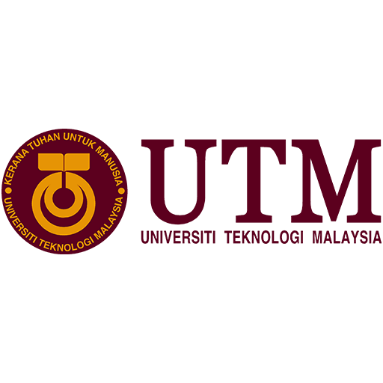 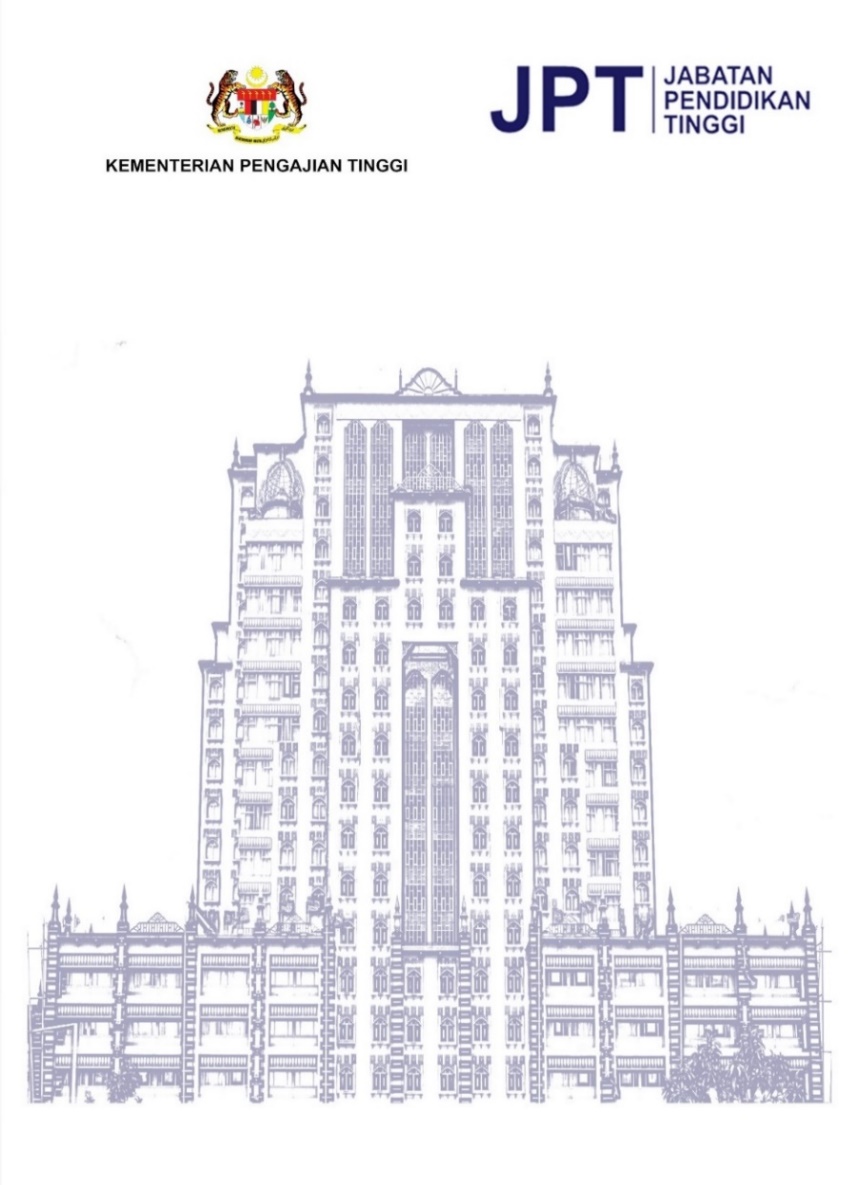 MESYUARAT JAWATANKUASA PENDIDIKAN TINGGI (JKPT)
NAMA UA
1
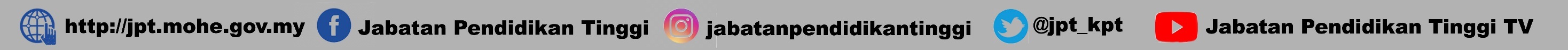 TUJUAN
Tujuan kertas kerja ini adalah untuk mendapatkan kelulusan Mesyuarat Jawatankuasa Pendidikan Tinggi (JKPT) mengenai Cadangan Semakan Kurikulum Program XXX (masukkan nama program)
2
RINGKASAN MAKLUMAT PROGRAM
3
JUSTIFIKASI SEMAKAN KURIKULUM
Justifikasi 1 : 
Justifikasi 2 : 
Justifikasi 3 : 
Justifikasi 4 :
4
MAKLUMAT PERUBAHAN KURIKULUM
5
JADUAL PERATUSAN PERUBAHAN KURIKULUM
6
PERBANDINGAN PELAN PENGAJIAN ASAL & BAHARU
CONTOH
7
KESIMPULAN
Mesyuarat Jawatankuasa Pendidikan Tinggi (JKPT) dengan segala hormatnya dipohon untuk meluluskan Kertas Kerja (Tajuk Kertas Kerja).
8
TERIMA KASIH